SFRS FOR SMALL ENTITIES
Who qualifies to be small entity:

Based on IFRS for SMEs:
Does not have public accountability.
Who is public?
Publishes general purpose F/S for external users
Who is External users

Based on SFRS for Small Entities defines small entity with quantitative characteristics as one that satisfies at least 2 of the following criteria:
Total Annual Revenue of not more than S$10 million
Total Gross Assets of not more than S$10 million
Total number of employees of not more than 50
21/9/2012
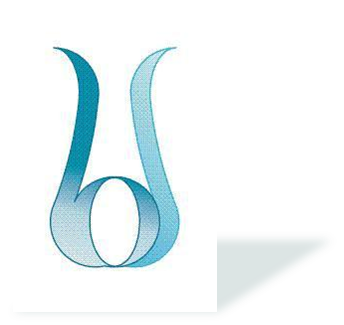 1
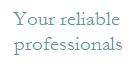 What is better in SFRS for Small Entities?
Clear and Concise language to simplify preparation of F/S by achieving the following:

Remove alternative accounting treatments that are not relevant to small entities
Reduce reporting requirements by removing certain accounting topics and disclosure requirements that is not relevant to small businesses.

The following topics are removed from SFRS for small entities

Earnings per share (FRS 33)
Interim financial reporting (FRS 34)
Segment reporting (FRS 108)
Accounting for assets held for sales and discontinued Operations (FRS 105)
Insurance Contracts (FRS 104)
21/9/2012
2
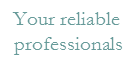 Key Difference in Disclosure Requirements
Section 4 requires binding sale agreement to major disposal of assets and further analysis of trade and other payables balances are required but does not cover puttable instruments which FRS 1 requires specific disclosure.

Puttable Instruments are financial instrument that gives the holder the right to put the instrument back to the issuer for cash or another financial asset or is automatically put back to the issuer on occurrence of an uncertain future event or the death or retirement of the instrument holder.

Section 5 only specify 3 types of other comprehensive income and they are as follows:

Gain and loss arising from currency translation in foreign operations.
Actuarial gain or loss from Employment Benefits
Changes in fair value of Hedging Instruments.

FRS 1 requires additional components which include reclassifications and their tax effects.
21/9/2012
3
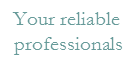 Key Difference in Disclosure Requirements (Continue)
Section 3 & 6 allow Companies to present a single statement of Income and Retained Earnings.  Exemption is given from presenting statement of comprehensive income and statement of equity if the comprehensive income statements comprised of only the following:
Profit/Loss
Dividends
Prior years errors

See Example in the IFRS Sample for single statement.

Section 11 & 12 gives Companies an option to either apply Section 11 & 12 or FRS 39.  If you apply small entity Standards, no disclosure requirements on fair value of each class of financial assets and liabilities and risk management disclosures.
21/9/2012
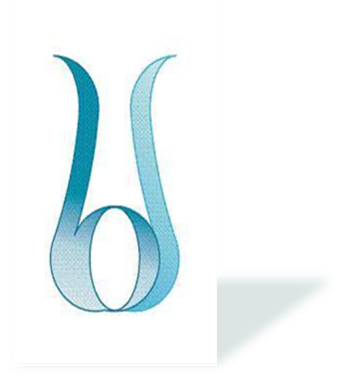 4
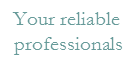 Key Difference in Disclosure Requirements (Continue)
Section16 requires Investment Properties (FRS 40) which is being accounted for as PPE under Section 17.  No disclosure of fair value of that property is needed before the transfer is required. Give Example.
Section 27, lesser disclosure required for impairment of non financial assets (FRS 36).  There is no need to disclose the events and circumstances that led to recognition or reversal of impairment.
What is impairment of non financial assets?
Section 29, income tax (FRS 12) disclosure does not include impact of investment, discontinued operations and dividend paid.  Additional disclosure on the level of uncertainty the tax authority will accept the reported tax provisions. Like legal cases, we need to use the probability-weighted average amount. Give Example.
Section 33, Related Parties transactions (FRS 24)only requires disclosure of transactions from entities where management has control (Old definition) and key management compensation.
21/9/2012
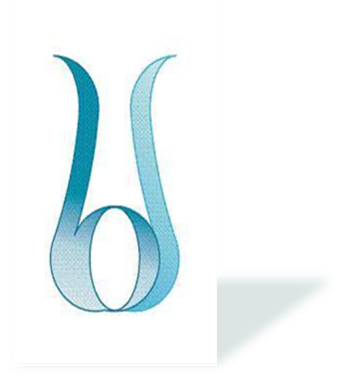 5
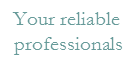 Changes that will impact profits
Investment in Associates which is quoted in Stock Exchange 

Section 14 requires investment in Associates Company to be measured at fair value through profit and loss while FRS 28 measure it using the equity method.

Investment in Joint Ventures which is quoted in Stock Exchange

Section 15 requires investment in Joint Ventures to be measured at fair value through profit and loss while FRS 31 measure it using equity method or proportionate consolidation method.
Treatment of JV under FRS 31 include assessing the party’s involvement in the project.  If passive, should be treated like other investments (AFS) subject to fair valuation.
21/9/2012
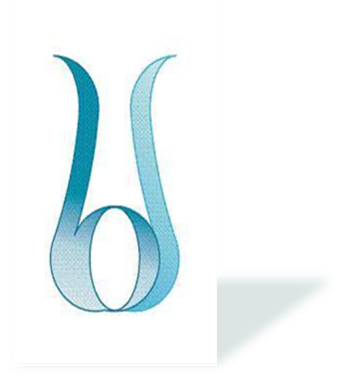 6
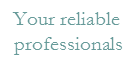 Changes that will impact profits (Continue)
Investment Properties with reliable fair values

Section 16 requires investment property after the initial recognition to be measure at fair value through profit or loss.
FRS 40 give company an option between fair value model and the cost model.  Explain.

Goodwill and other intangible assets with indefinite life

Section 18 & 19 requires Company to amortize them over estimated useful life.  If the estimated useful life cannot be determined, 10 years plus review for impairment.

FRS 36 & 38 requires test for impairment.  For Goodwill, it must be stated at fair value.  How to measure Fair Value?
21/9/2012
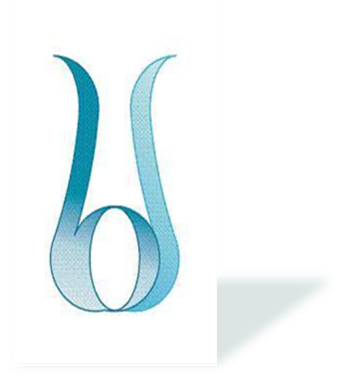 7
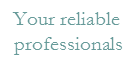 Changes that will impact profits (Continue)
Development Cost (Intangibles)

Section 18 recognized all development expenses in the profit and loss immediately.

FRS 38 capitalize costs if six conditions are satisfied and they are as follows:
Technical Feasibility
Intention to complete for use or sale
Ability to use or sell
Future Economic Benefits proof existence of market or improve productivity in use
Adequate financial and other resources to complete the development
Expenditure can be determined reliably.
21/9/2012
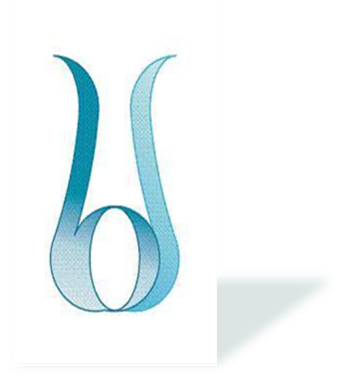 8
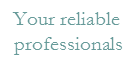 Changes that will impact profits (Continue)
Borrowing Cost

Section 25 recognized as expenses in profit and loss immediately.

FRS 23 requires cost directly attributable to the acquisition, construction or production of assets that produces income in future.  These interests are included in the value of the asset and depreciated over the useful life on a straight line basis.
21/9/2012
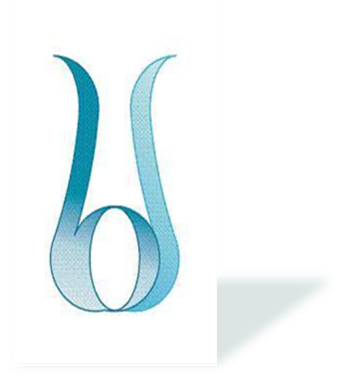 9
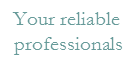 Changes that will impact profits (Continue)
Actuarial gain or loss on defined benefit plans

Section 28 recognized the gain or loss in profit and loss immediately.

FRS 19 provided several options and they are as follows:
Corridor approach
Systematic basis
Period of occurrence in other comprehensive income.
21/9/2012
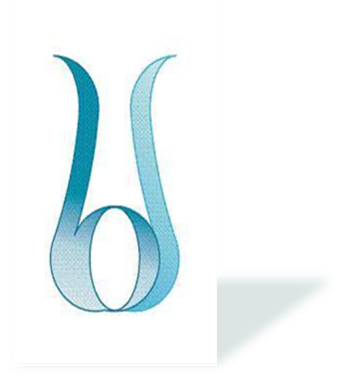 10
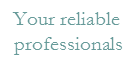 Summary of SFRS for SME
Section 1 – Definition of SME Size Entities
Section 2 – Concepts and Principles
Section 3 – Financial Statement Presentation
Section 4 – Statement of Financial Position 
Section 5 – Statement of Comprehensive Income
Section 6 – Statement of Change of Equity 
Section 7 – Statement of Cash Flows
Section 8 – Notes to the Financial statements
Section 9 – Consolidation and Separate FS
Section 10 – Accounting Policies, Estimates and Errors
Section 11 – Basic Financial Instruments
Section 12 – Other Financial Instruments
Section 13 - Inventories
21/9/2012
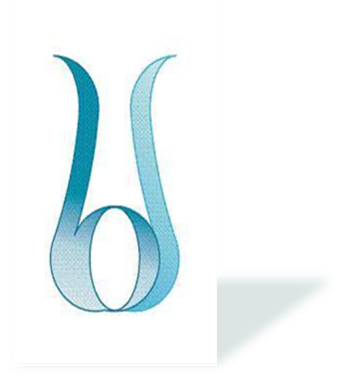 11
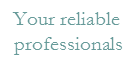 Summary of SFRS for SME
Section 14 – Investment in Associates
Section 15 – Investment in Joint Venture
Section 16 – Investment Properties
Section 17 – Property, Plant and Equipment
Section 18 – Intangible Assets and Goodwill
Section 19 – Business Combination
Section 20 – Leases
Section 21 – Provisions and Contingencies
Section 22 – Liabilities and Equity
Section 23 – Revenue
Section 24 – Government Grants
Section 25 – Borrowing Cost
Section 26 – Share base payments
21/9/2012
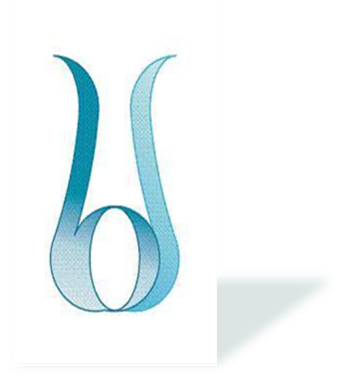 12
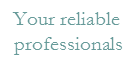 Summary of SFRS for SME
Section 27 – Impairment of assets
Section 28 – Employees’ Benefits
Section 29 – Income tax
Section 30 - Foreign Currency Transaction
Section 31 – Hyper inflation
Section 32 – Events after the end of reporting period
Section 33 – Related parties disclosure
21/9/2012
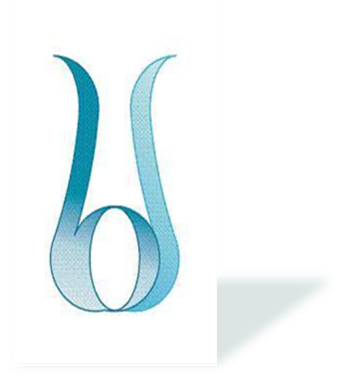 13
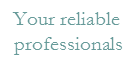